HEADLINE 1
HEADLINE	2
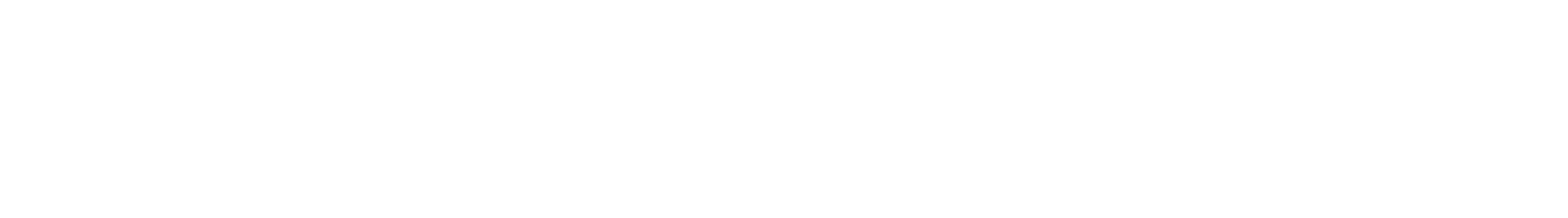 HEADLINE 1
HEADLINE	2
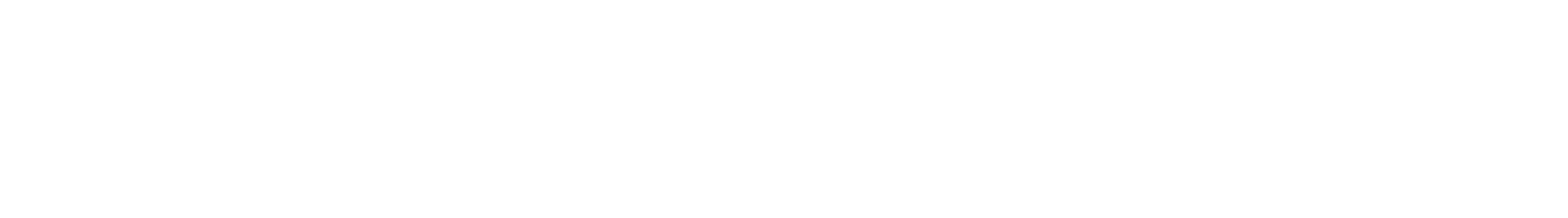 HEADLINE 1
HEADLINE	2
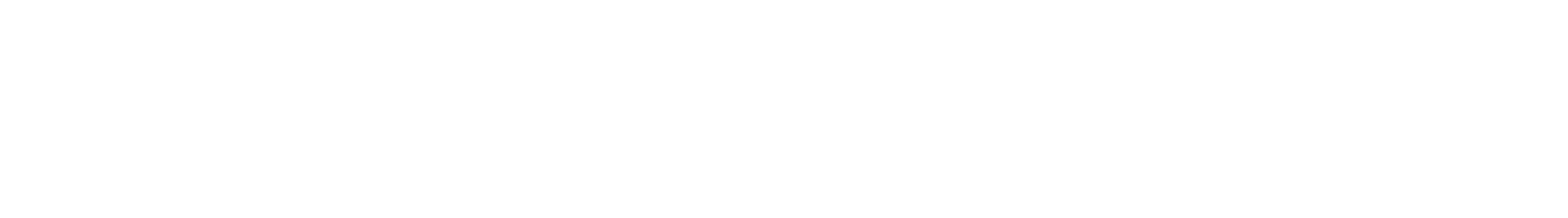 HEADLINE 1
HEADLINE	2
HEADLINE 1
HEADLINE	2
HEADLINE 1
HEADLINE	2
TITLE
SUBTITLE
TITLE
SUBTITLE
HEADLINE 1
HEADLINE	2
AM SI UT IPIENTIS APICIIS ERIO IPISCIPSA QUAM AUT  AUT PA COMNIS DOLUT OPTATUR, SITIAM AM, TEN-  DIATEMPOS QUIA SIM A PRO CORUM IUSANT ET LA-  TURERIBUSA INCTUR SEQUE LAM FACEA DIPSUM  AUT ET OMMOLUT PRO QUID MAGNIMI,
HEADLINE 1
HEADLINE	2
AM SI UT IPIENTIS APICIIS ERIO IPISCIPSA QUAM AUT  AUT PA COMNIS DOLUT OPTATUR, SITIAM AM, TEN-  DIATEMPOS QUIA SIM A PRO CORUM IUSANT ET LA-  TURERIBUSA INCTUR SEQUE LAM FACEA DIPSUM  AUT ET OMMOLUT PRO QUID MAGNIMI,
HEADLINE 1
HEADLINE	2
AM SI UT IPIENTIS APICIIS ERIO IPISCIPSA QUAM AUT  AUT PA COMNIS DOLUT OPTATUR, SITIAM AM, TEN-  DIATEMPOS QUIA SIM A PRO CORUM IUSANT ET LA-  TURERIBUSA INCTUR SEQUE LAM FACEA DIPSUM  AUT ET OMMOLUT PRO QUID MAGNIMI,
HEADLINE 1
HEADLINE	2
AM SI UT IPIENTIS APICIIS ERIO IPISCIPSA QUAM AUT  AUT PA COMNIS DOLUT OPTATUR, SITIAM AM, TEN-  DIATEMPOS QUIA SIM A PRO CORUM IUSANT ET LA-  TURERIBUSA INCTUR SEQUE LAM FACEA DIPSUM  AUT ET OMMOLUT PRO QUID MAGNIMI,
HEADLINE 1
HEADLINE	2
AM SI UT IPIENTIS APICIIS ERIO IPISCIPSA  QUAM AUT AUT PA COMNIS DOLUT OPTAT-  UR, SITIAM AM, TENDIATEMPOS QUIA SIM  A PRO CORUM IUSANT ET LATURERIBUSA
INCTUR SEQUE LAM FACEA DIPSUM AUT ET  OMMOLUT PRO QUID MAGNIMI,
HEADLINE 1
HEADLINE	2
AM SI UT IPIENTIS APICIIS ERIO IPISCIPSA  QUAM AUT AUT PA COMNIS DOLUT OPTAT-  UR, SITIAM AM, TENDIATEMPOS QUIA SIM  A PRO CORUM IUSANT ET LATURERIBUSA
INCTUR SEQUE LAM FACEA DIPSUM AUT ET  OMMOLUT PRO QUID MAGNIMI,